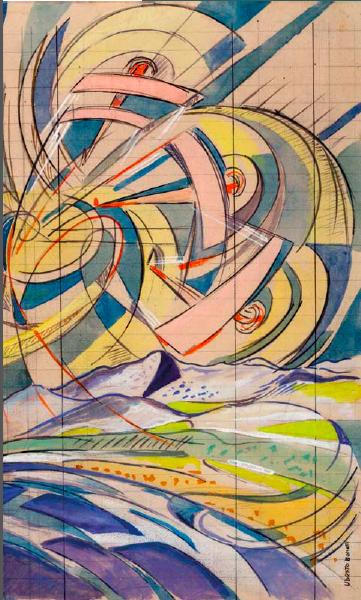 Gravi encefalopatie epiletticheFase di transizioneIl punto di vista del neurologo dell’adulto
Eleonora Rosati
Neurologia
Ospedale Santo Stefano
Prato
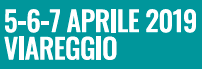 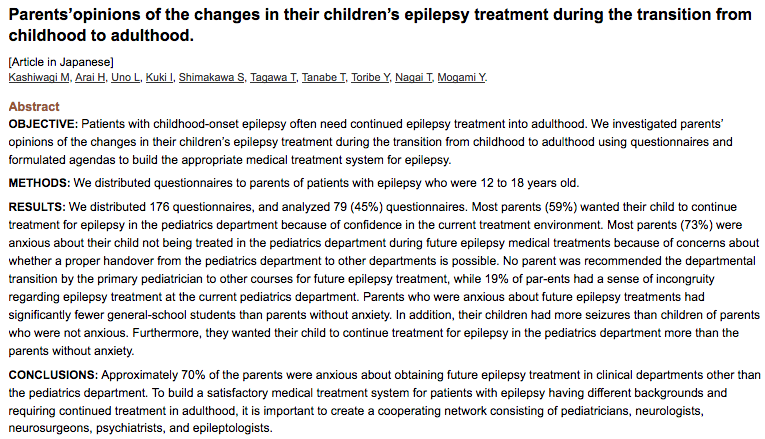 Il 70% dei genitori (176 interviste) manifestava ansia circa la futura presa in carico dell’epilessia in contesti clinici differenti da quelli pediatrici.
Il 59% dei genitori voleva continuare ad essere seguito in ambiente pediatrico per fiducia
Nessun pediatra di base aveva raccomandato una “transition” dal dipartimento pediatrico ad altri dipartimenti per la cura dell’epilessia
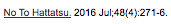 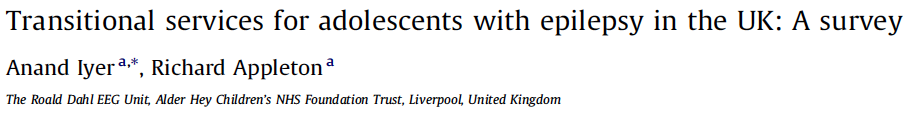 Analisi su 23 Centri (18 responders):
 Servizio dedicato in 15 Centri

 50% erano  Centri per l’Adulto 

Nel 93% visite congiunte neurologo pediatra/adulto

 Visite infermieristiche congiunte solo nel 33%
 40% senza supporto infermieristico

 Solo 5/15 fornivano informazioni scritte ai pz

7/15 Una sola visita
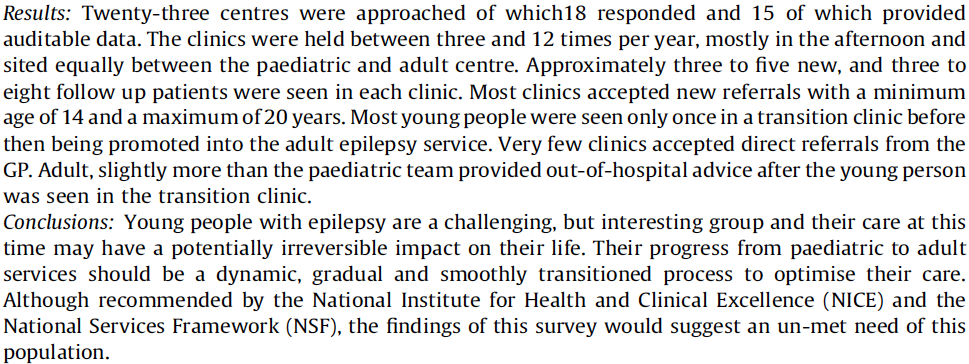 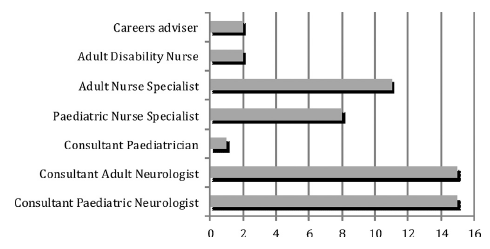 Nonostante che un processo dinamico e continuo di transizione sia riconosciuto come utile e supportato da NSF e NICE, i bisogni di questa popolazione di pazienti risultano insoddisfatti
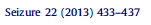 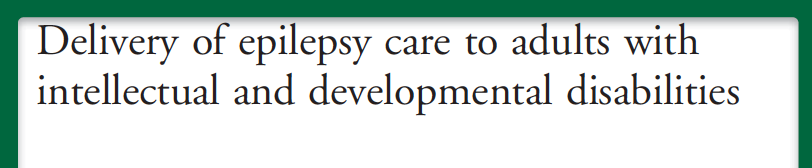 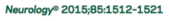 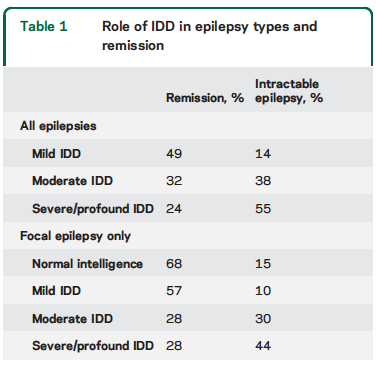 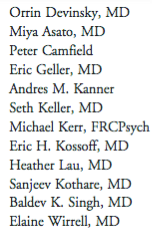 Frequenti comorbidità neurologiche, psichiatriche e sociali

Pochi studi sull’efficacia, la tollerabilità e la sicurezza dei farmaci antiepilettici in questi pazienti
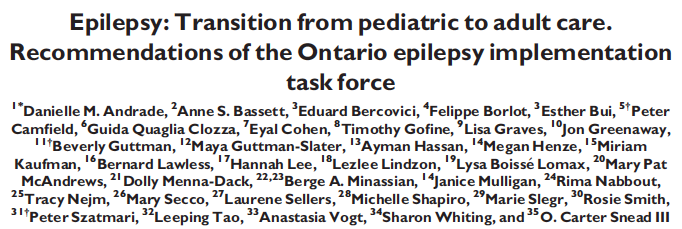 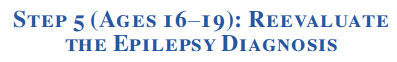 - Anamnesi accurata
 EEG e videoEEG
 Neuroimmagini
 Studio genetico
 Valutazione psichiatrica
Epilessie intrattabili
 Epilessie ad eziologia dndd
DOVE, CHI E QUANDO?
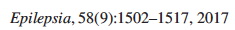 Importanza di una diagnosi genetica
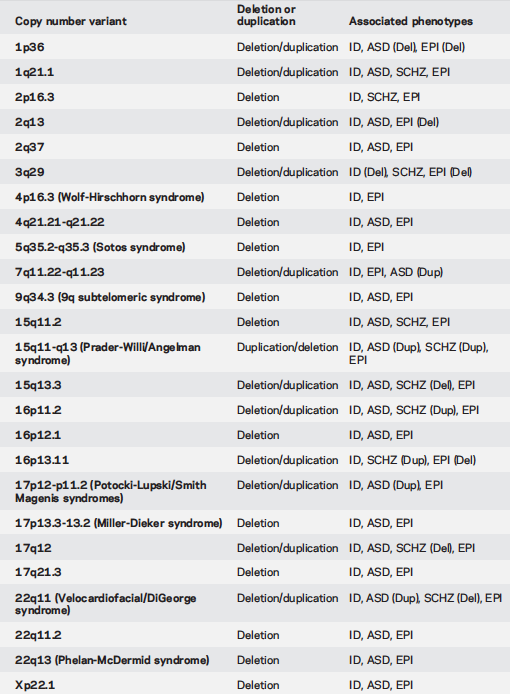 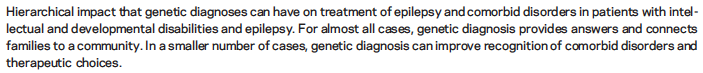 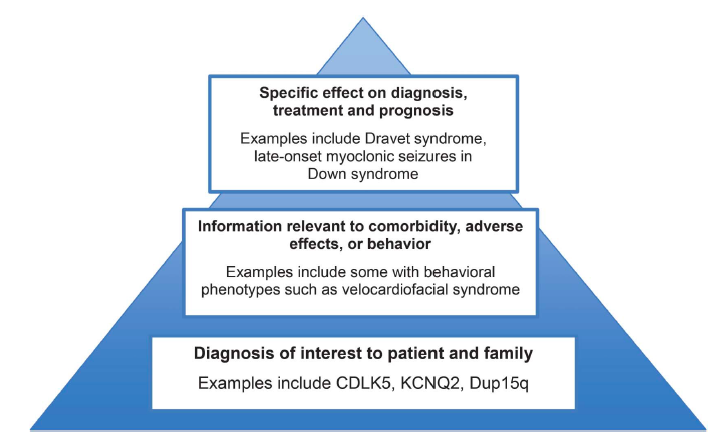 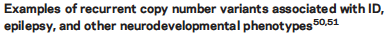 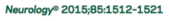 [Speaker Notes: Ad oggi sono molti i geni e le mutazioni genetiche note, causa di specifiche sindromi in cui l’epilessia è uno dei sintomi o il sintomo principale. Il neurologo dell’adulto si deve quindi porre il problema di ricercare nei casi con eziologia dndd la possibile causa per garantire adeguato follow-up e tp, la conoscenza di possibili comorbidità e per implicazioni familiari (fratria). Avere una dx genetica significa per il paz ed i familiari avere risposte e potersi connettere ad una comunità. Spesso i pz che giungono dalla pediatria hanno già una specifica diagnosi genetica]
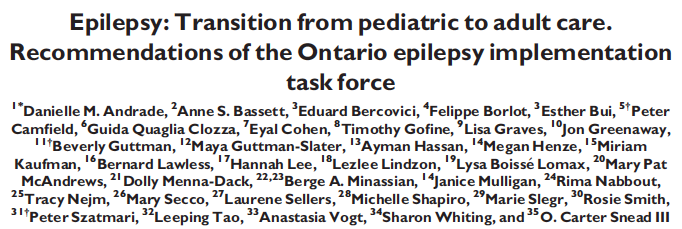 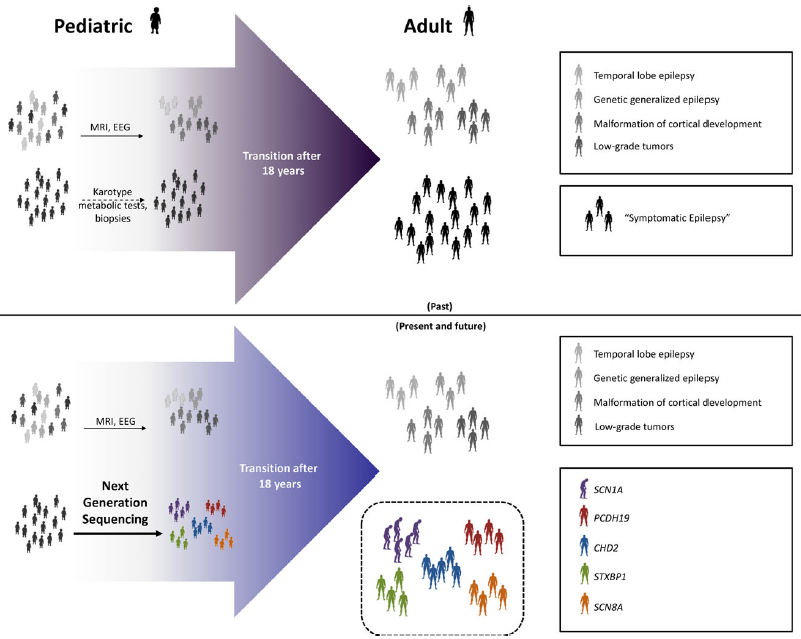 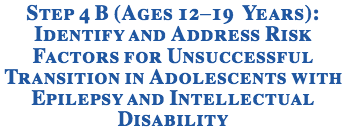 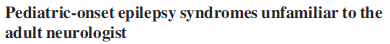 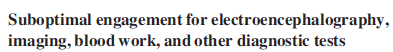 Scarsa confidenza del neurologo per l’adulto con le snd epilettiche ad esordio infantile e con le diagnosi genetiche e relative terapie 
Pazienti con epilessia e disabilità intellettive o autismo solitamente inquadrati come “epilessie sintomatiche”.
Inadeguatezza dell’organizzazione dei servizi e scarsa preparazione del personale tecnico ed infermieristico per la gestione ottimale di pazienti con condizioni cliniche complesse
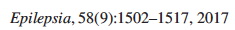 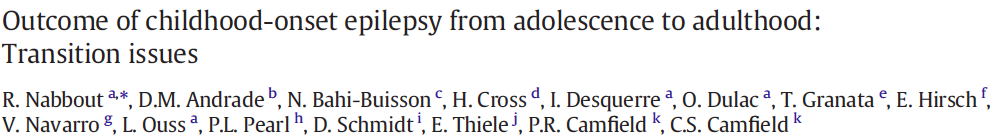 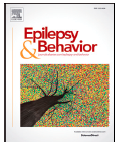 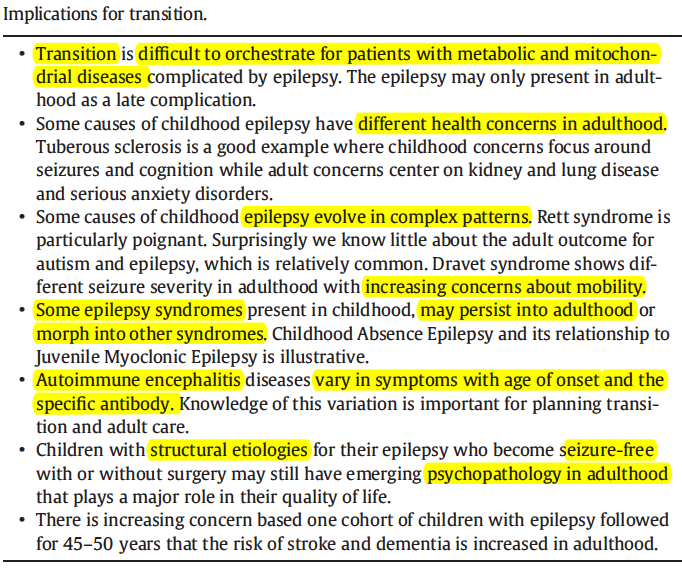 Patologie ad esordio infantile con late- o adult-onset o persistenza di epilessia nell’adulto (malattie mitocondriali e metaboliche)
Patologie con cambiamento delle relative problematiche  nell’età adulta (ST, snd di Rett, snd di Dravet, autismo)
Epilessie che variano con l’età (epilessia con assenze dell’infanzia, epilessia mioclonica giovanile, snd di West e Lennox Gastaut).
Epilessie che variano sintomi e severità a seconda dell’età di esordio (Rasmussen snd, encefaliti autoimmuni).
Epilessie sintomatiche che hanno meno probabilità di evolvere nell’età adulta
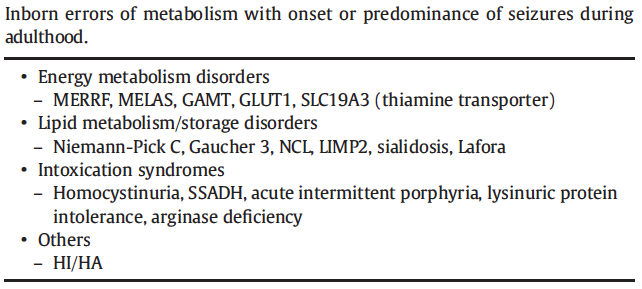 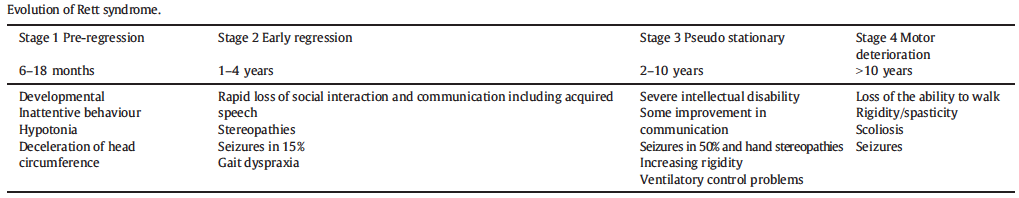 E’ necessaria una conoscenza approfondita delle caratteristiche di ciascuna condizione per pianificare la transizione in maniera ottimale
Presa in carico o riferimento a centri con alta specializzazione per le condizioni più complesse.
Second Symposium on Transition in EpilepsiesParis 14-25 jun 2016
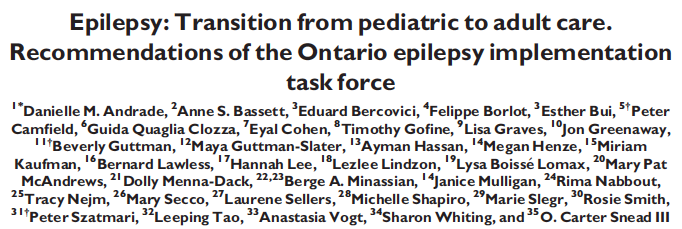 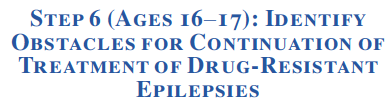 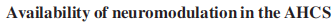 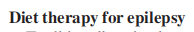 DISPONIBILITA’ NELLA CLINICA PER L’ADULTO ?
 di gestione di terapie di neuromodulazione
 di seguire terapie dietetiche per l’epilessia
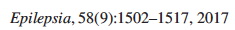 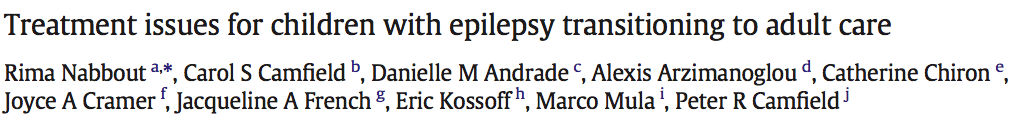 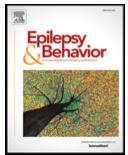 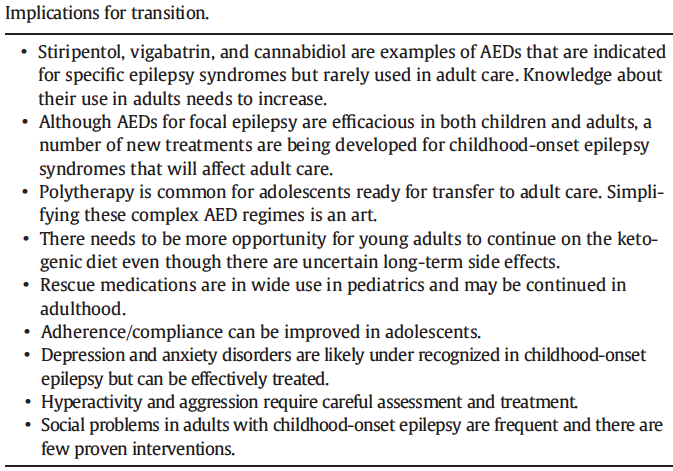 Scarsa confidenza con alcuni farmaci usati in età pediatrica (vigabatrin, stiripentolo)
Nuovi farmaci specifici per il bambino
Frequenti politerapie molto complesse
Terapie dietetiche raramente impiegate nell’adulto (dieta chetogenica)
Riconoscimento e trattamento di comorbidità psichiatriche
Second Symposium on Transition in EpilepsiesParis 14-25 jun 2016
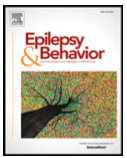 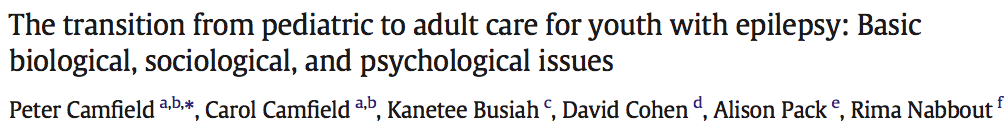 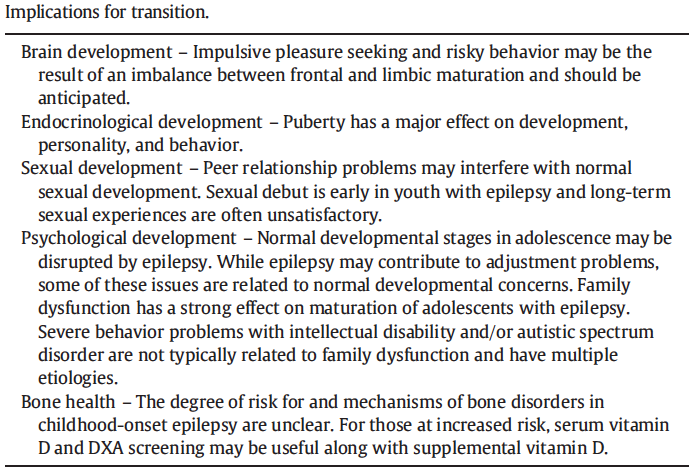 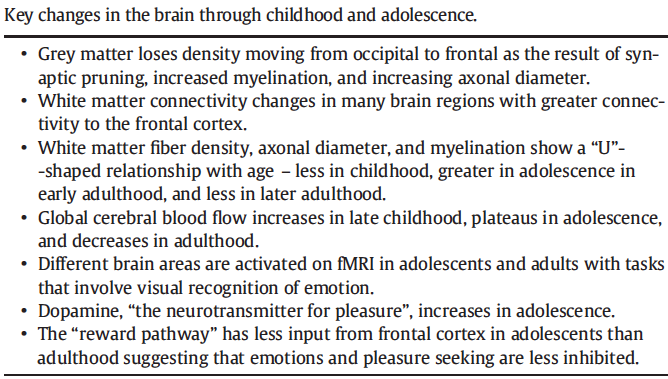 Alterazioni psicologiche più frequenti in adolescenti con Epilessia e di gestione più complicata in pazienti con disabilità.

Frequente esordio di disturbi comportamentali proprio in questo periodo
Second Symposium on Transition in EpilepsiesParis 14-25 jun 2016
Comorbidità: Disordini psichiatrici
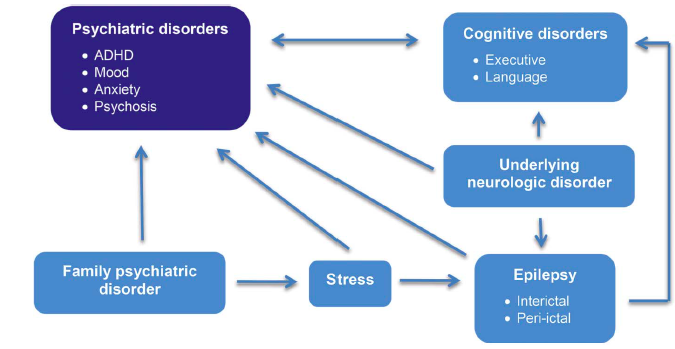 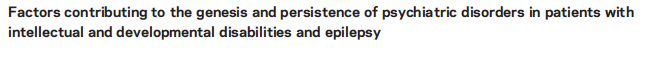 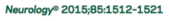 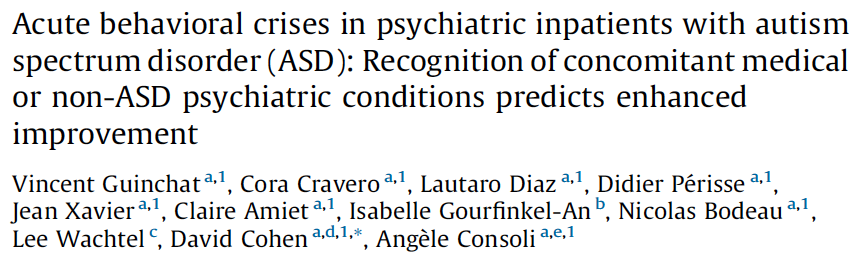 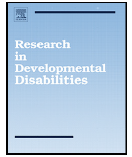 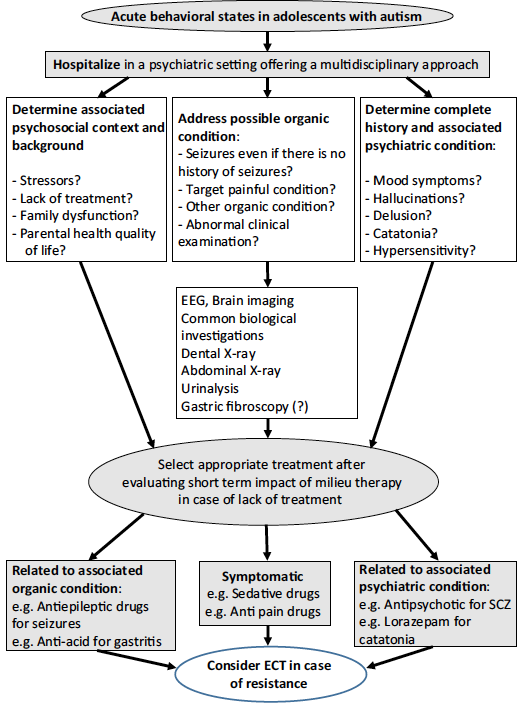 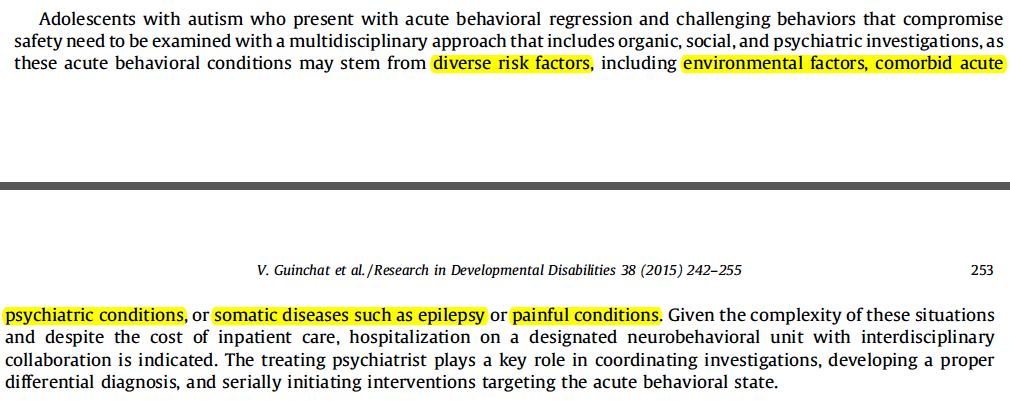 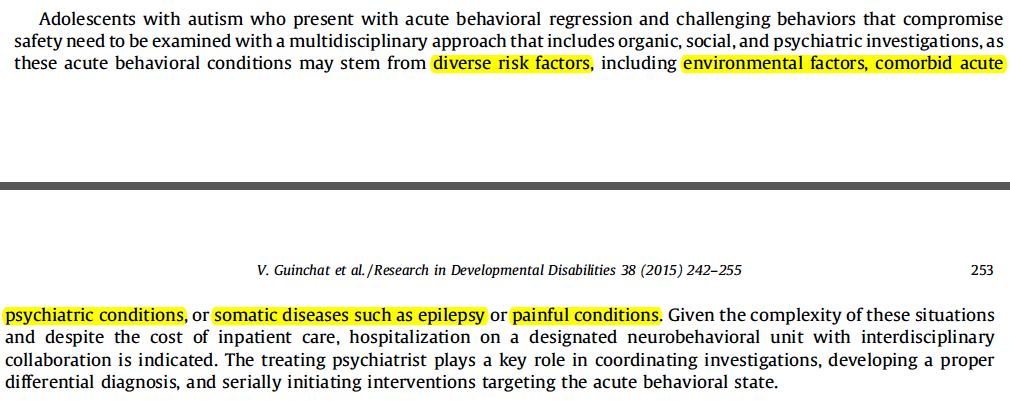 Scarsa  conoscenza dell’ambiente familiare e sociale da parte del neurologo per l’adulto
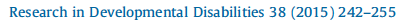 Criticità nella transizione
Familiari: spesso anziani
Neurologo: spesso senza training adeguato
PAZIENTE
COMUNICAZIONE
 Care givers molteplici: familiari non più giovani, infermieri o FKT domiciliari, personale di Istituti. 
 Presenza di disturbi del linguaggio e disturbo cognitivo.
IDENTIFICARE IL CARE GIVER
RELAZIONE CON I CAREGIVERS
RELAZIONE CON IL PAZIENTE
I familiari anziani possono beneficiare di aiuti sociali e gruppi di supporto.
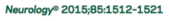 [Speaker Notes: Uno dei problemi da affrontare nella Trans. È la comunicazione perché essendci familiari anziani p pz istituzionalizzati e pz con dist cognitivi ci saranno dei problemi e quando arriveremo a porceli probabilmente il pediatra avrà già risposto ad alcuni 

La transizione dal contesto clinico pediatrico a quello adulto è un processo longitudinale che segna un’interruzione di un percorso e genera stress per i pazienti e le famiglie. Molti neurologie pediatri non utilizzano un processo di transizione. 
La presenza di una disabilità intellettiva e dello sviluppo aumenta  la necessità di un coinvolgimento della famiglia nelle cure. 
Nei pz che vivono con genitori anziani va effettuato un piano per il futuro. 
Il neurologo dell’adulto può trovarsi a disagio con pazienti con gravi disabilità. 
Alcune aree rurali o con minori risorse socioeconomiche possono rimanere escluse da consulenze specialistiche. 
Training sulla gestione delle encefalopatie epilettogene dovrebbero diventare parte   di tutti i programmi formativi di neurologia ed epilettologia
COMUNICAZIONE:Le informazioni cliniche sono spesso difficili da raccogliere. disturbi del linguaggio e disturbo cognitivo rende è un ulteriore ostacolo ad un corretto inquadramento del paziente. Evitare termini come (handicappato, cerebroleso, encefalopatico).]
Criticità nella transizione
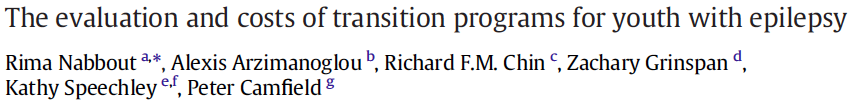 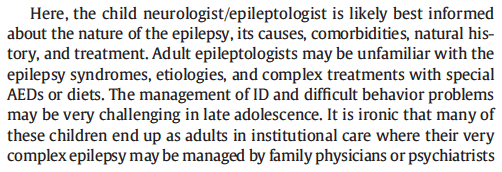 It’s ironic that many of these children end up us adults in istitutional care where their very complex epilepsy may be managed by family physicians o psychiatrist with or without occasional consultations with adult epileptologists.
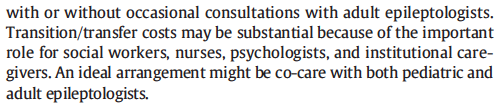 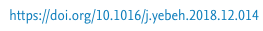 Come affrontare alcune criticità nella transizione
ACESSO IN PS 
 Frequenti crisi, crisi in cluster e SE, traumi da crisi, tossicità da farmaci o crisi comportamentali. 
 Inesperienza dello staff ed alto turn-over dei caregivers nelle strutture residenziali.
Misure preventive e controlli ambulatoriali regolari

 Istruzione familiari e strutture di lungo degenza alla gestione domiciliare
RICOVERI
Incomunicabilità ed agitazione esacerbate dall’ambiente estraneo 
 Erroneo inquadramento cognitivo e fisico
 Scarse informazioni o imprecisioni nella storia clinica
 Accesso in centri non specialistici
GESTIONE DURANTE L’OSPEDALIZZAZIONE: 
Necessità di protocolli per questa tipologia di pazienti

 Informazione continua a familiari e care-givers degli accertamenti e dei cambiamenti terapeutici e dei possibili effetti avversi
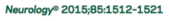 Come affrontare alcune criticità nella transizione
GESTIONE DELLE CRISI IN EMERGENZA
Memorandum scritto o scheda clinica individuale. 
	(contatto per le emergenze, l’ospedale da preferire, la terapia e le allergie) 

 I care-givers possono imparare i fondamenti di primo soccorso di una crisi e come trattare crisi in cluster o prolungate 
	(tp rescue, dosaggio e numero massimo di somministrazioni e quando chiamare soccorsi)

 I sanitari dovrebbero considerare le possibili cause di un peggioramento delle crisi (scarsa compliance, idrocefalo, basso livello di AED)
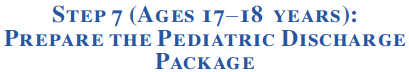 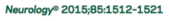 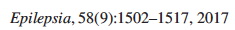 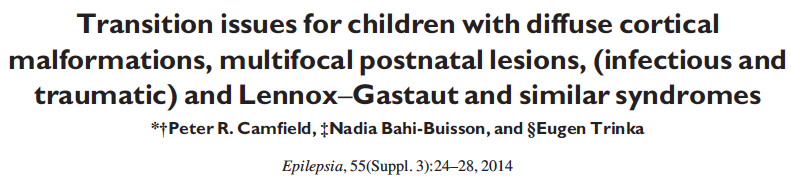 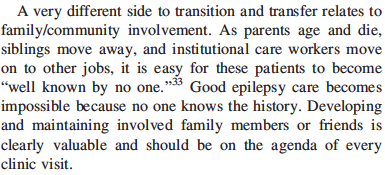 Epilessia farmaco resistente
Modificare tp complesse in pazienti poco conosciuti
Difficoltà a capire eventi avversi
Istituti con alto turn-over personale
SENC ?
Eccessiva sedazione?
Alto rischio di perdere funzioni motorie

Altre problematiche mediche


Disabilità intellettiva
Pz adulti vivono con familiari che invecchiano
Chi decide per loro? (il pz, i familiari, le istituzioni)
Difficile rapporto con pazienti con alterazioni comportamentali
Strutture per l’adulto non idonee a questi pazienti
Centri specializzati in cura dell’epilessia

Scheda clinica pediatrica aggiornata
As parents age ad die…
Siblings move away…
Istitutional care workers move on to other job…
Approccio multidisciplinare e percorso longitudinale impostato dal centro pediatrico
Patient well known
Identificazione precoce tutore

Problema “dopo di noi”
Patient well known by no one
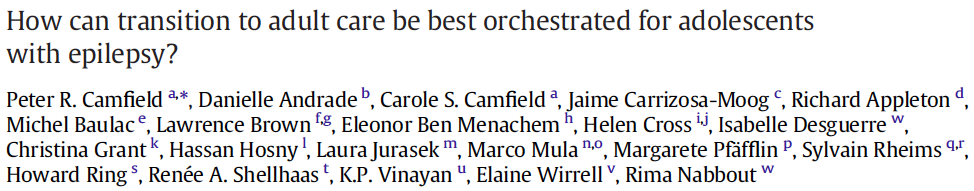 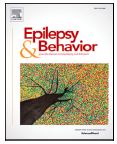 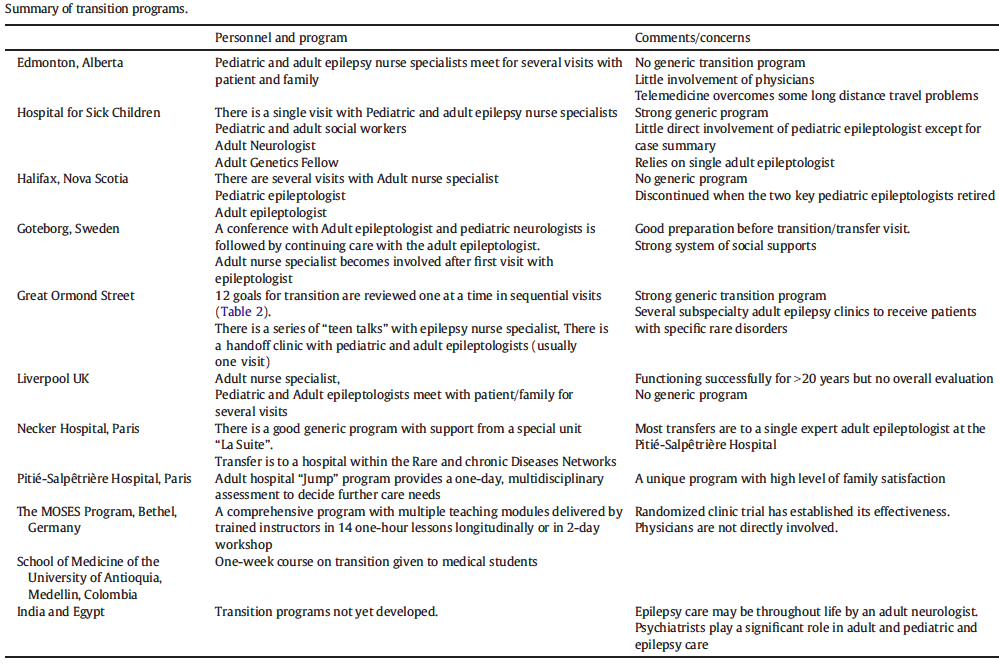 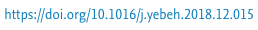 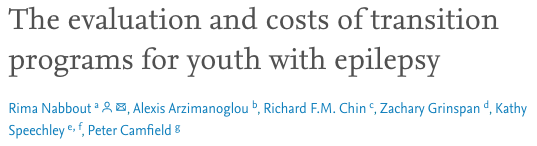 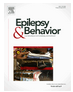 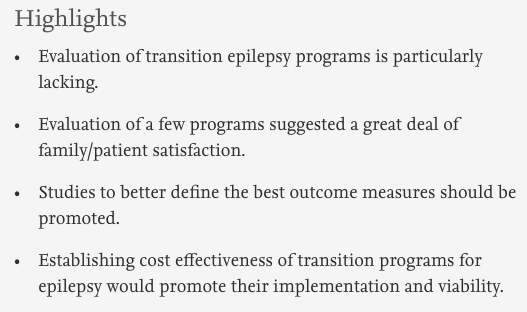 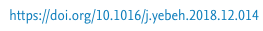 [Speaker Notes: Siamo ancora indietro con lo stabilire quale sia il programma migliore e se vi sia un guadagno in termini di costo-brneficiio, ad oggi provato solo per il trapianto renale]
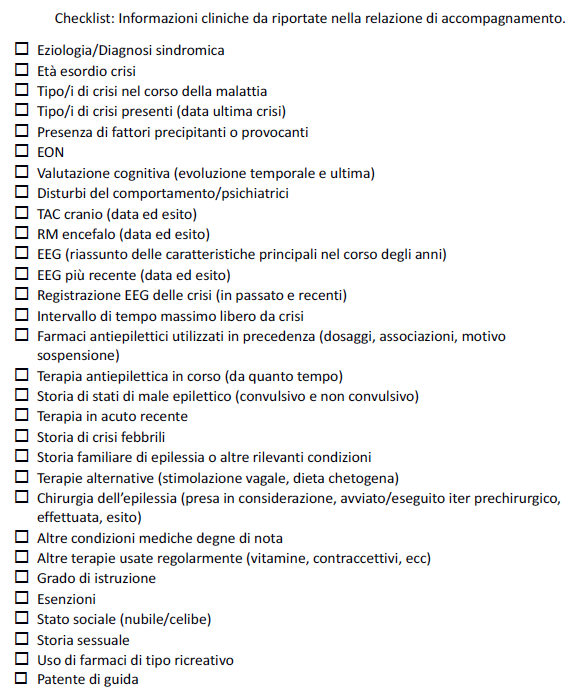 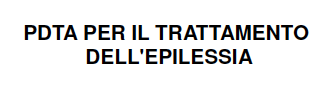 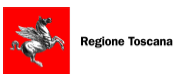 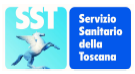 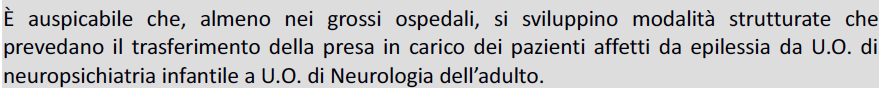 Definizione del percorso

Preparazione precoce alla transition

Una o più visite per valutazione congiunta del neurologo pediatra/NPSI e dell’adulto

Organizzazione della gestione multidisciplinare per le comorbidità

Transizione verso cliniche per l’adulto con ambulatori dedicati
[Speaker Notes: Ovviamente il processo non può prescindere dalla preparazione di una relazione di accompagnamento del paziente stilata nel centro pediatrico]
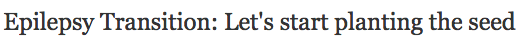